А КАК РАБОТАЛОСЬ ЭКСПЕРТАМ?
Каранский Виталий Владиславович
заместитель декана факультета вычислительных систем ФГБОУ ТУСУР
эксперт по профессионально-общественной аккредитации
КРИТЕРИИ ОЦЕНКИ
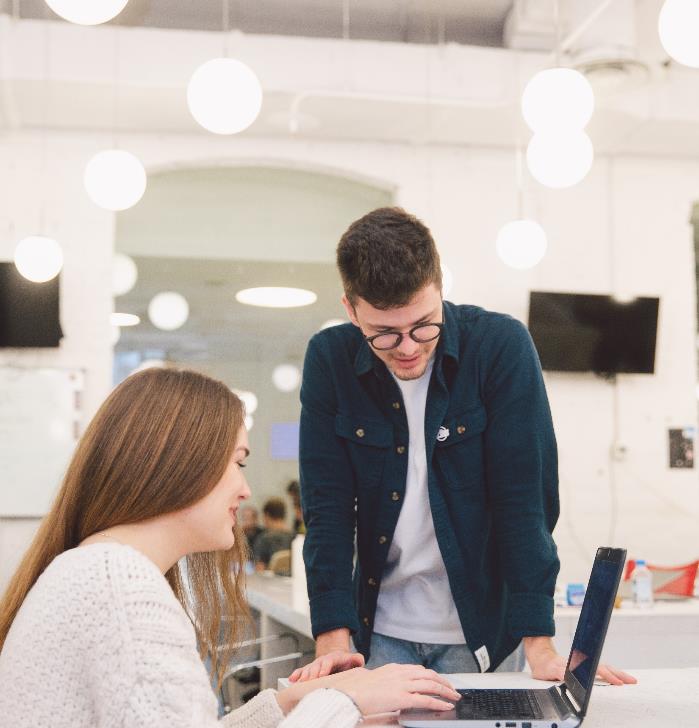 Критерий 1
Результаты прохождения выпускниками образовательной программы профессионального экзамена
Критерий 2
Соответствие результатов обучения (профессиональных компетенций) требованиям профессиональных стандартов в области нанотехнологий
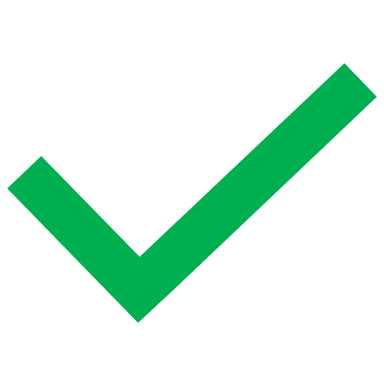 Критерий 4
Соответствие кадровых, материально-технических, учебно-методических ресурсов содержанию профессиональной деятельности и профессиональным задачам
Критерий 3
Соответствие содержания образовательной программы запланированным результатом обучения
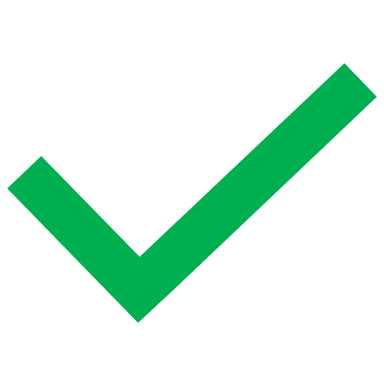 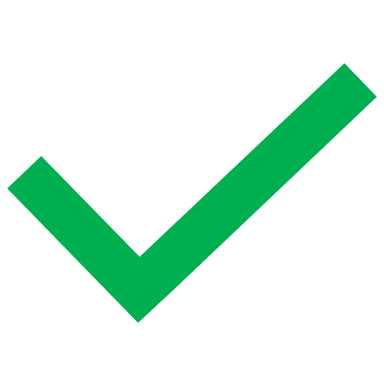 Критерий 5
Наличие спроса на образовательную программу
Критерий 6
Подтвержденное участие работодателей в проектировании и реализации образовательной программы
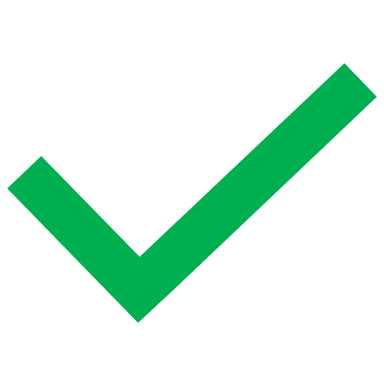 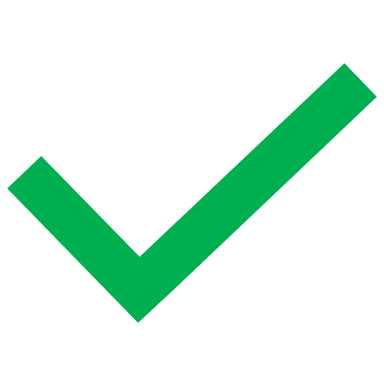 МАТЕРИАЛЬНО-ТЕХНИЧЕСКИЕ РЕСУРСЫ
виртуальные экскурсии по лабораториям;
онлайн-экскурсии;
справка о материально-техническом оснащении (наименование – возможности – применение оборудования)
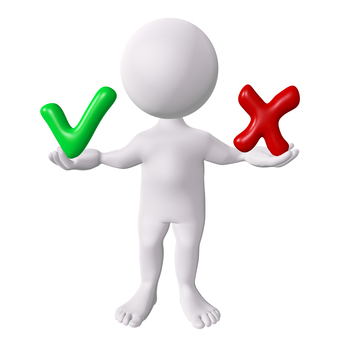 ПРЕИМУЩЕСТВА И НЕДОСТАТКИ ПРОВЕДЕНИЯ ПОА С ПРИМЕНЕНИЕМ ДИСТАНЦИОННЫХ ТЕХНОЛОГИЙ
На мероприятия можно попасть из любой точки мира, для этого достаточно иметь под рукой телефон или компьютер
Высокая эффективность работы, за счет рационального использования времени (все запланированные мероприятия проводятся в течение дня)
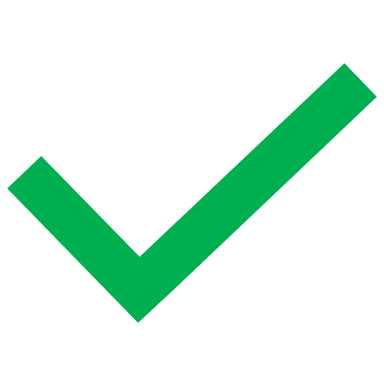 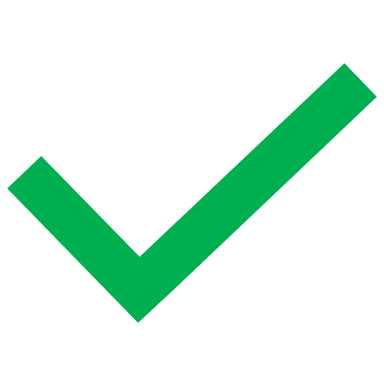 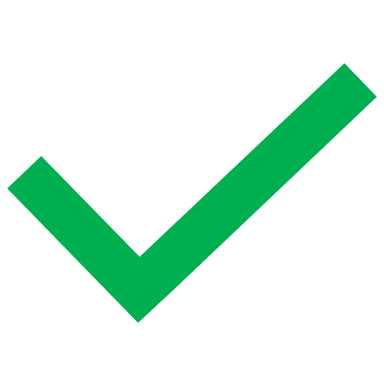 Работа с документами осуществляется из любого удобного места, при этом не снижается качество проведенной экспертизы
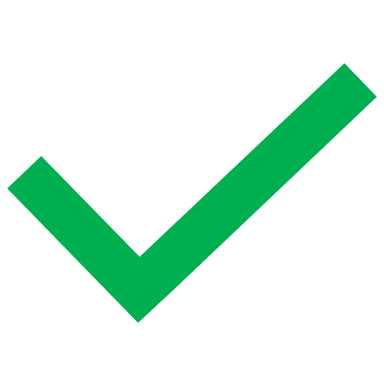 Возможность совмещать участие в качестве эксперта в аккредитационной экспертизе образовательных программ без отрыва от основной работы
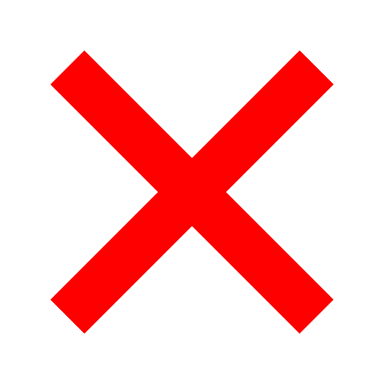 Отсутствие личного общения с коллегами, которое дает возможность обмениваться не только информацией и идеями, но и эмоциями и впечатлениями, а также выстраивать доверительные отношения
СПАСИБО ЗА ВНИМАНИЕ